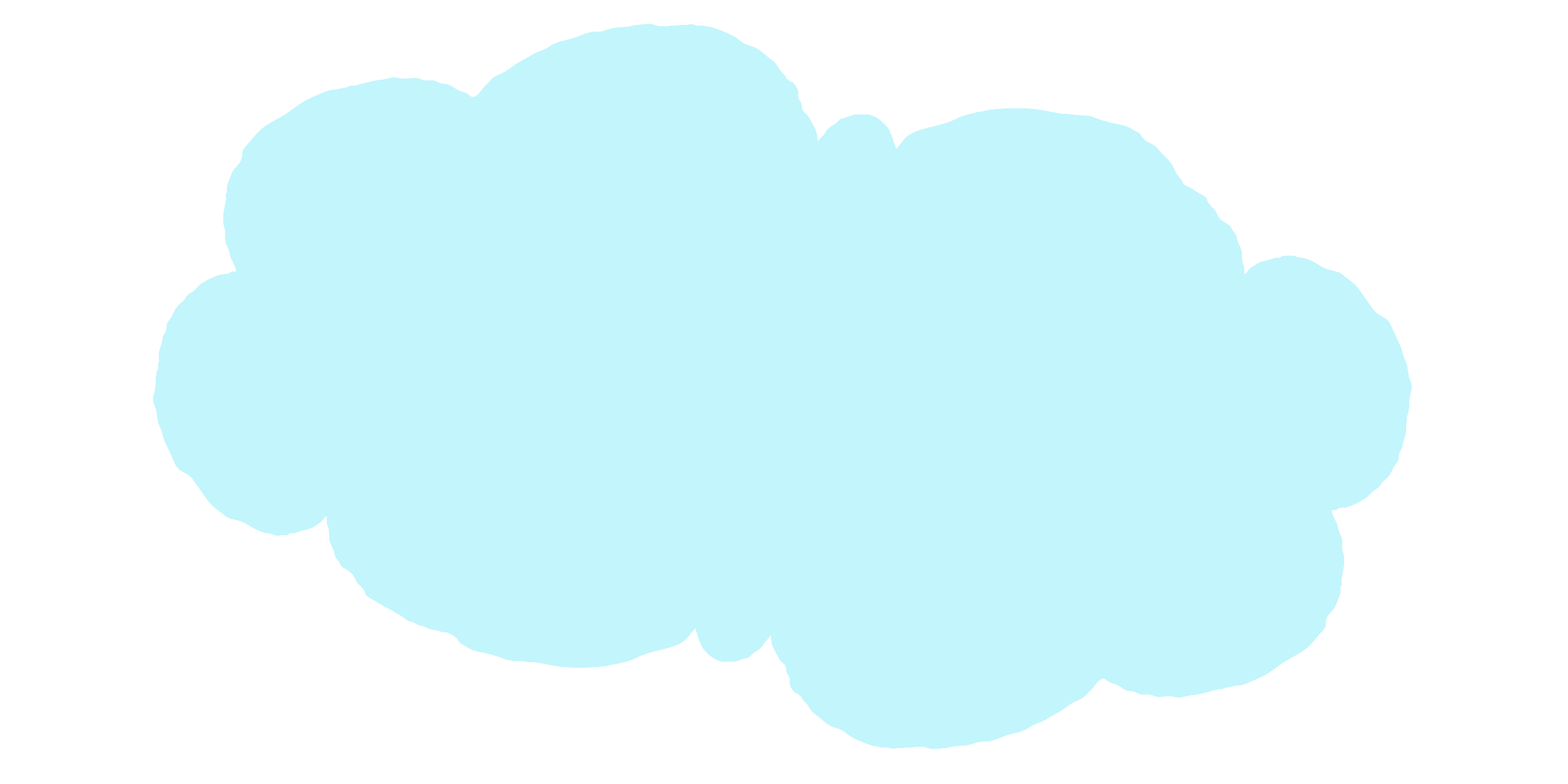 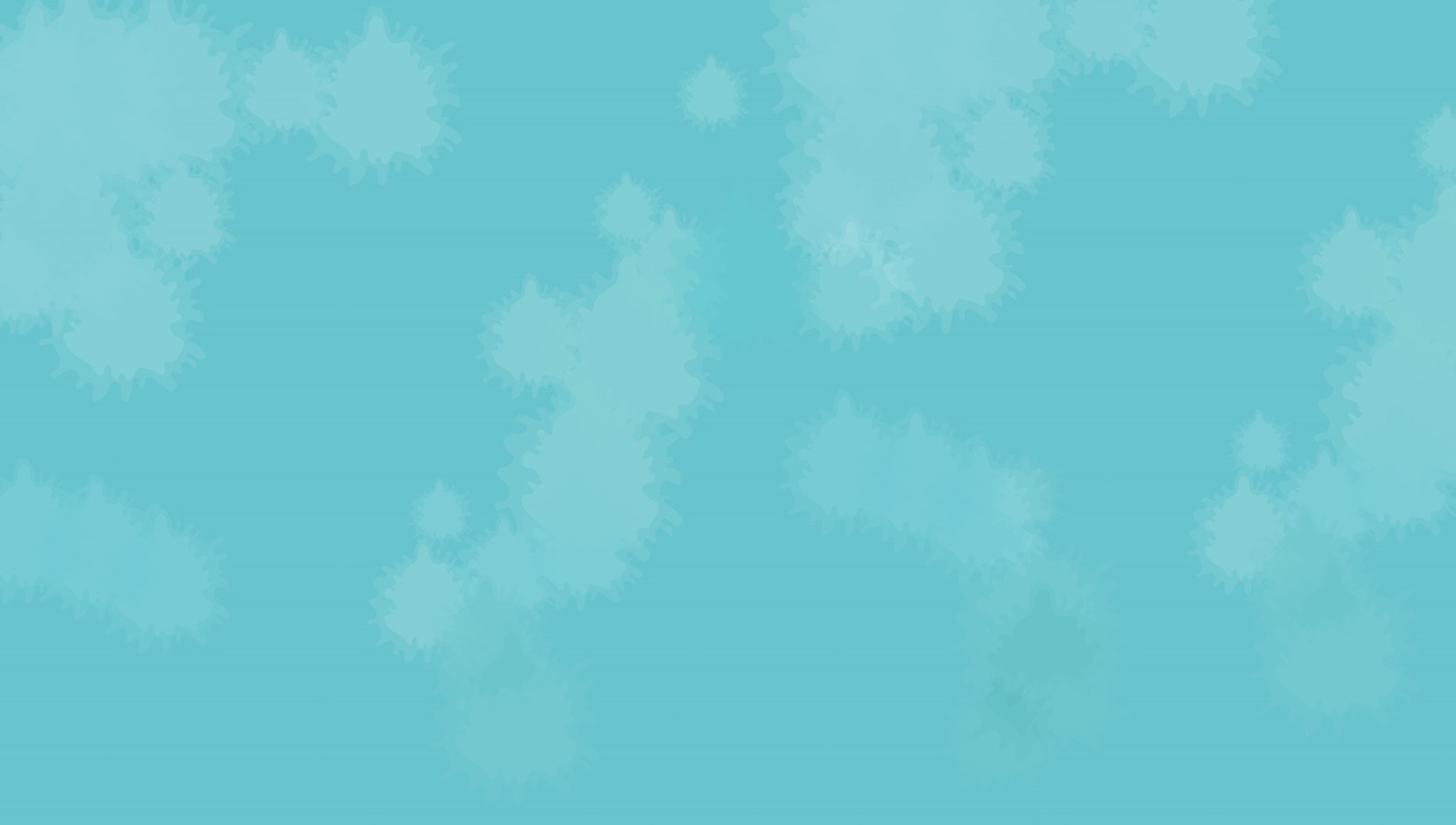 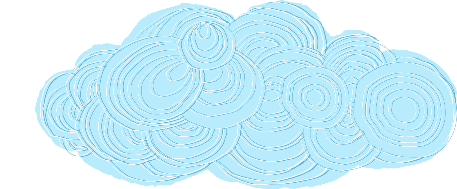 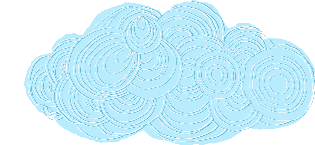 Bài 17: Con vật quanh em
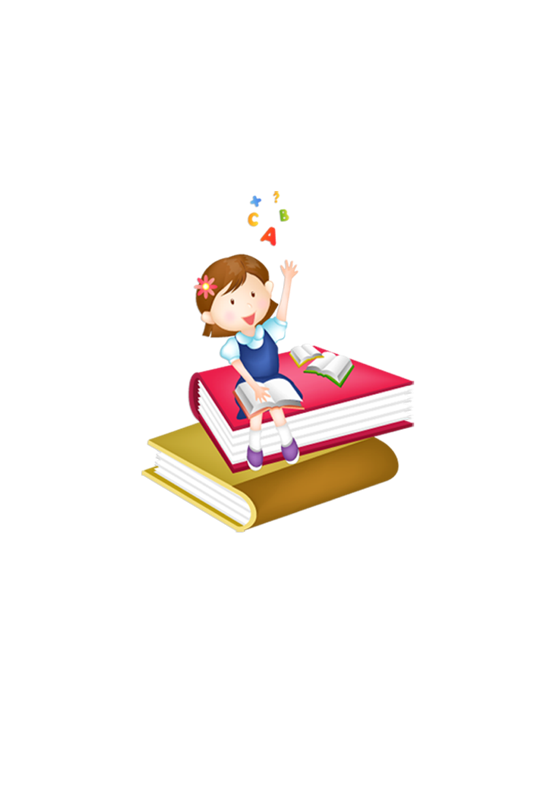 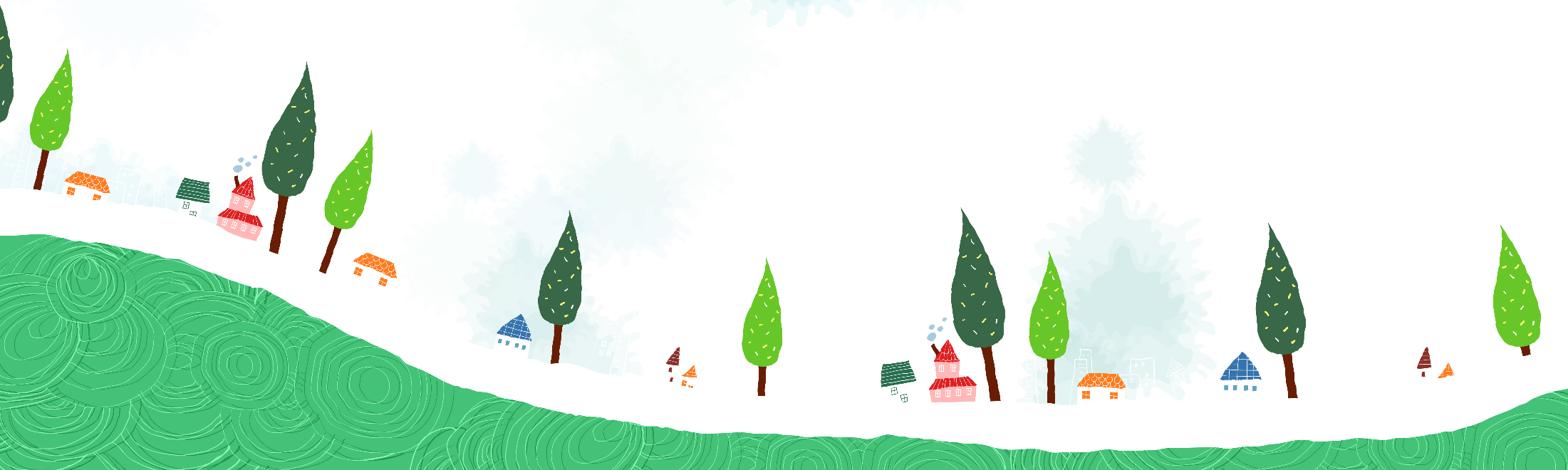 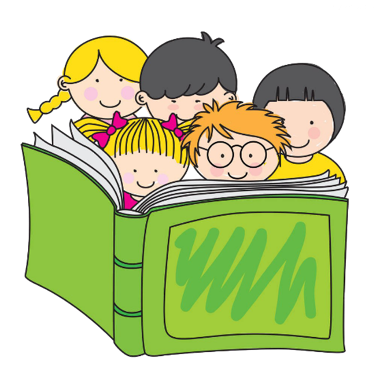 Tiết 1
Khởi động
Hát bài: Có con chim vành khuyên
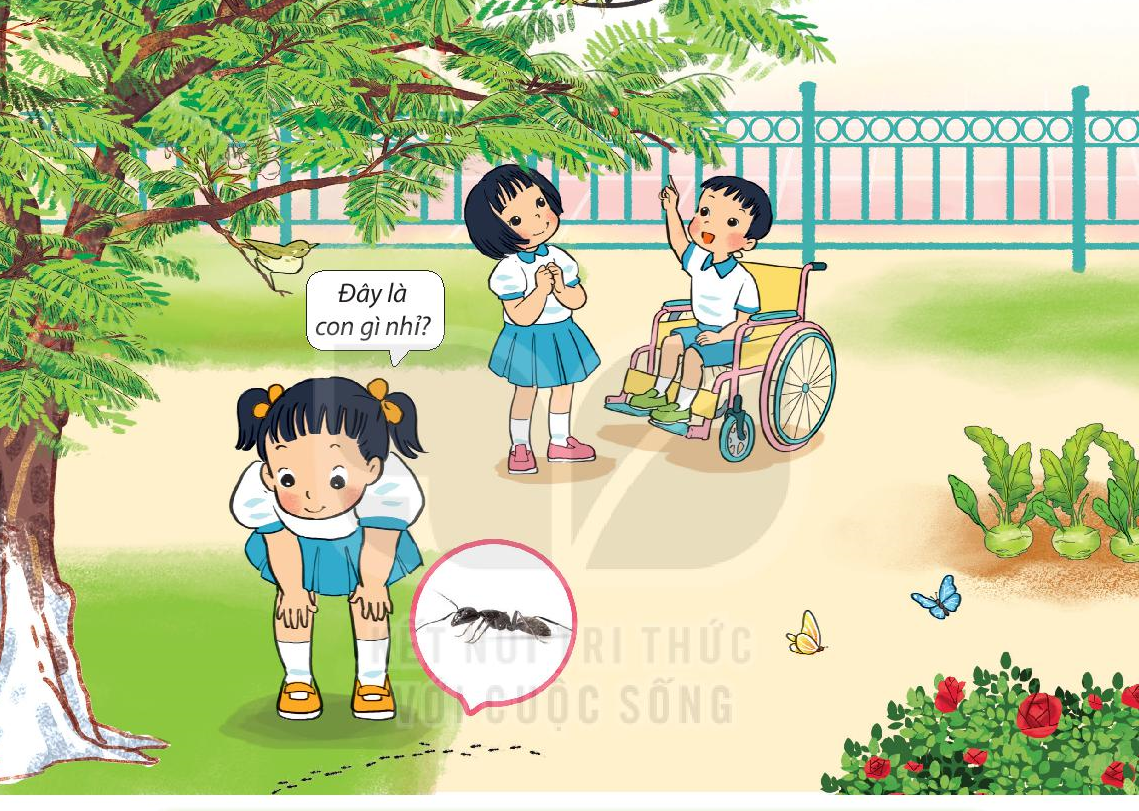 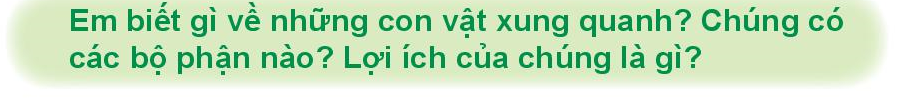 Đang quan sát các con chim, kiến; bọ rùa đang ăn rệp;
 HS thấy bọ ngựa trên lá cây.
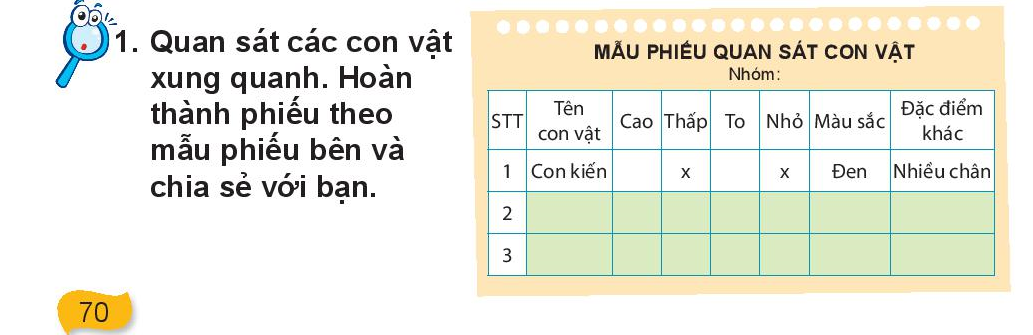 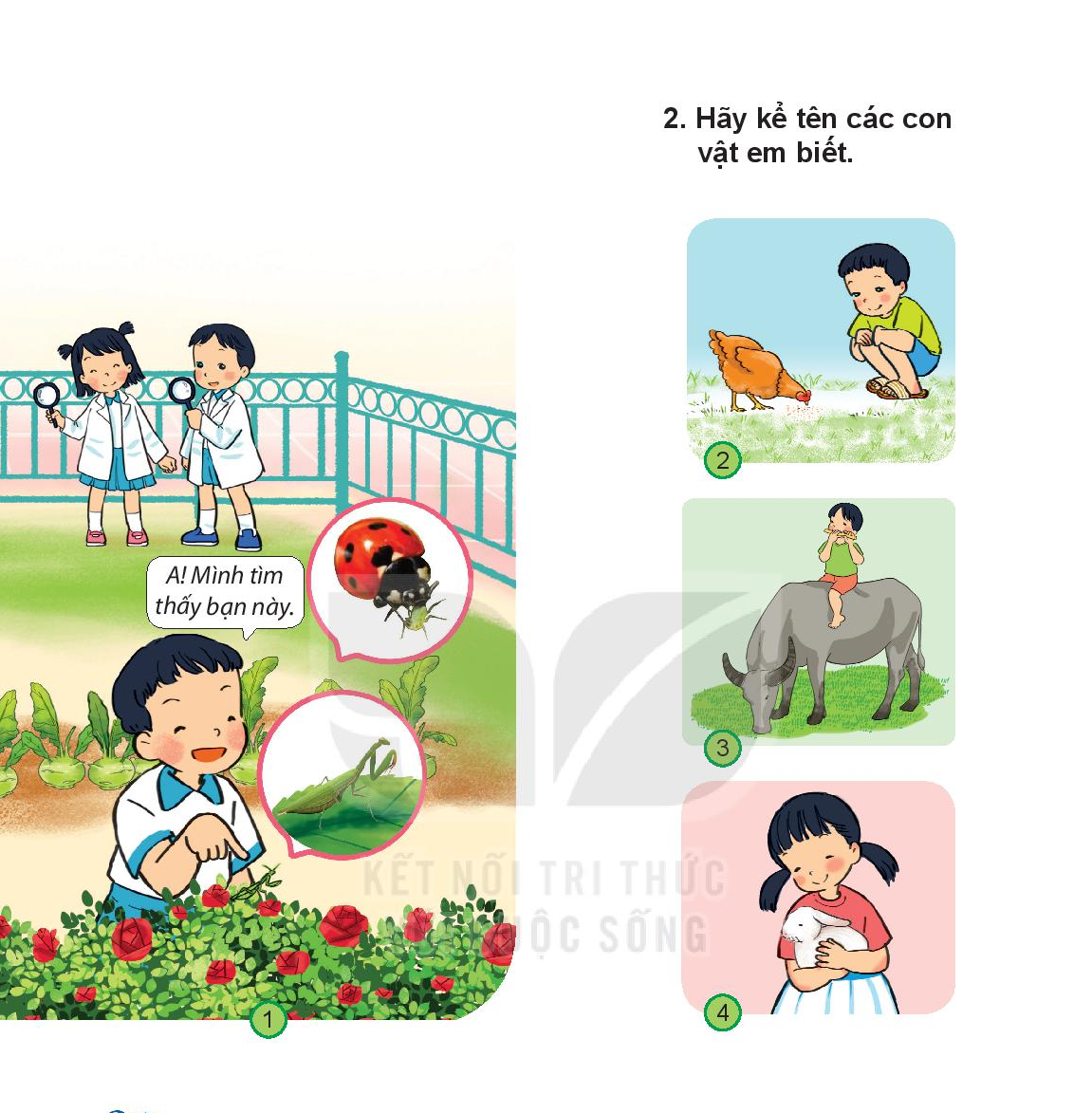 Tiết 2
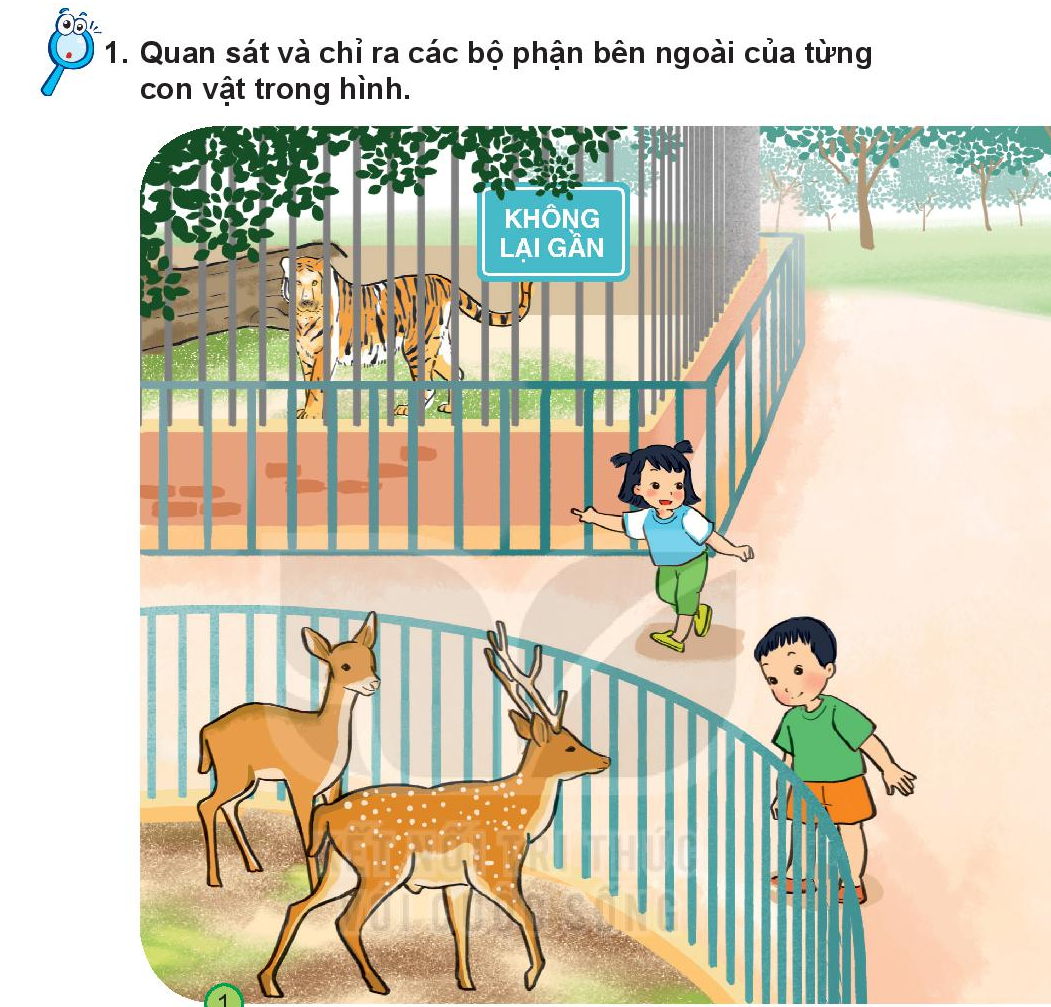 Mắt, mũi, mõm, chân, đuôi,....
Chân, sừng, mắt, mồm, tai....
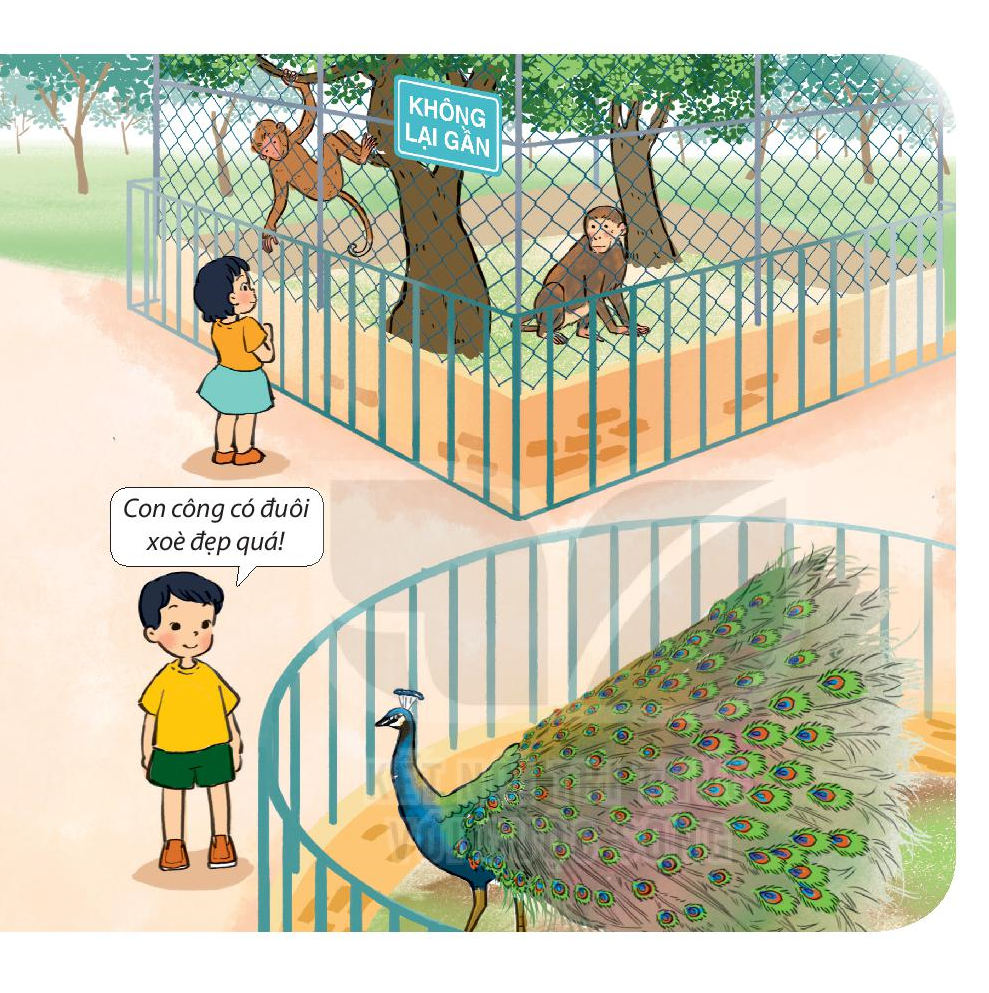 Chân, đuôi, mắt, mồm....
Mỏ, mắt, cánh....
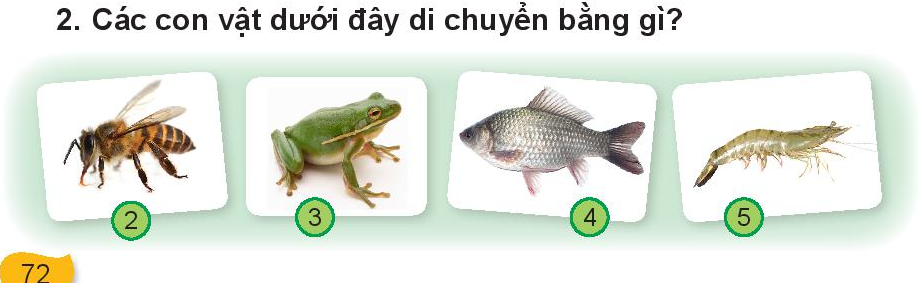 Cánh
Chân
Vây
Chân
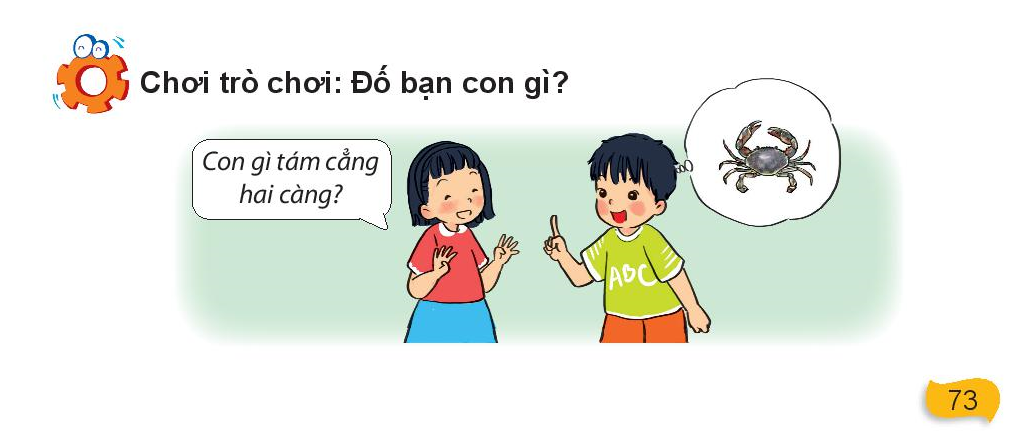 Thường nằm đầu hè
Giữ nhà cho chủ
Người lạ nó sủa
Người quen nó mừng
(Đáp án: Con chó)
Con gì ăn cỏ
Đầu có 2 sừng
Lỗ mũi buộc thừng
Kéo cày rất giỏi
(Đáp án: Con trâu)
Tiết 3
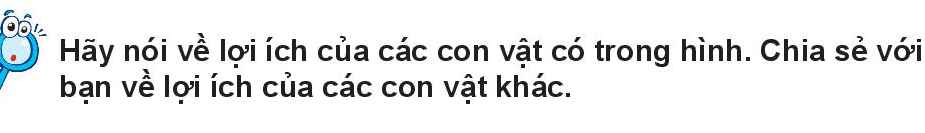 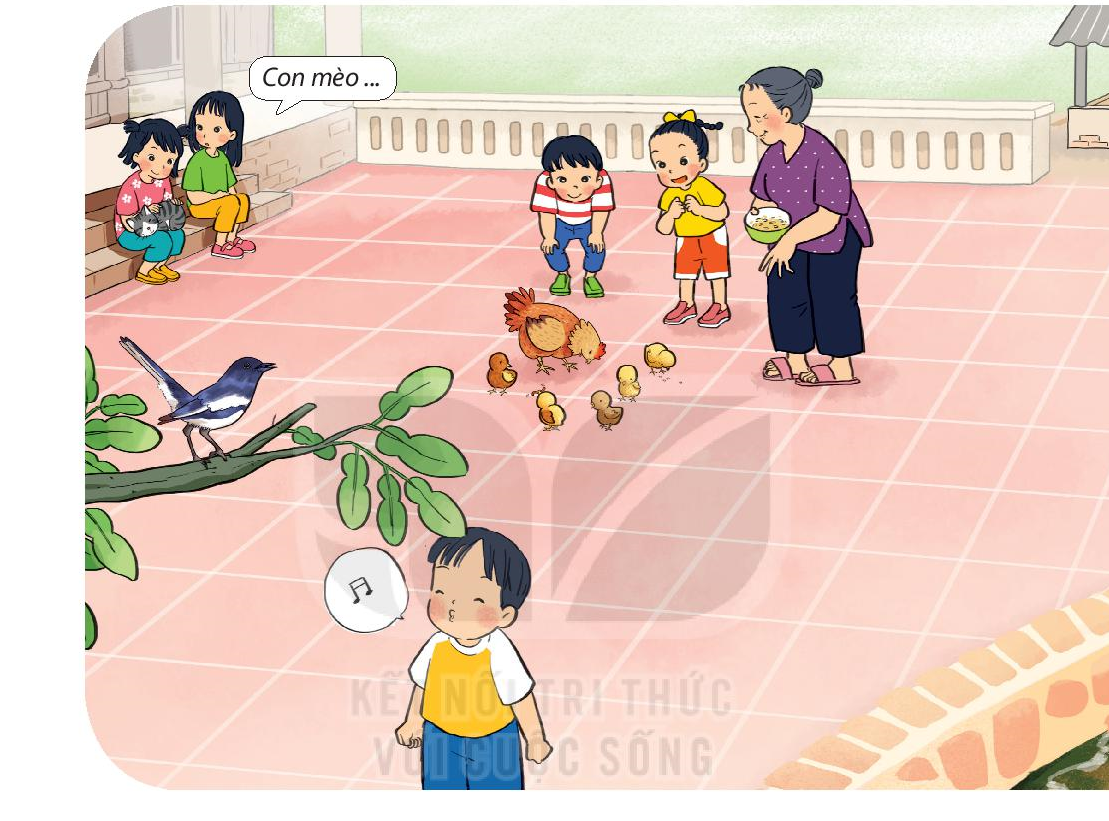 Minh và các bạn về nhà ông bà của Minh. Quang cảnh là sân vườn nhà ông bà của Minh: Hoa đang vuốt ve con mèo; bà cùng 2 bạn cho gà ăn; Minh đang huýt sáo gọi chim trong lổng; chuổng lợn; ao cá. Ông của Minh đang cho cá ăn cùng hai bạn.
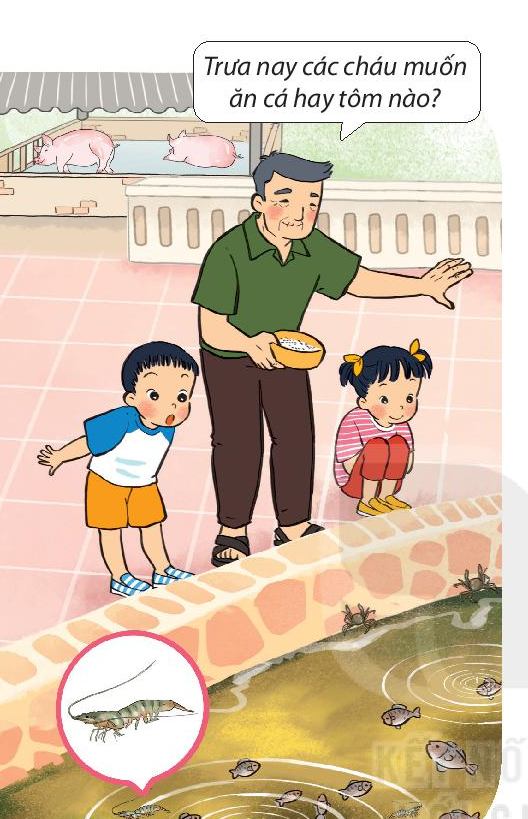 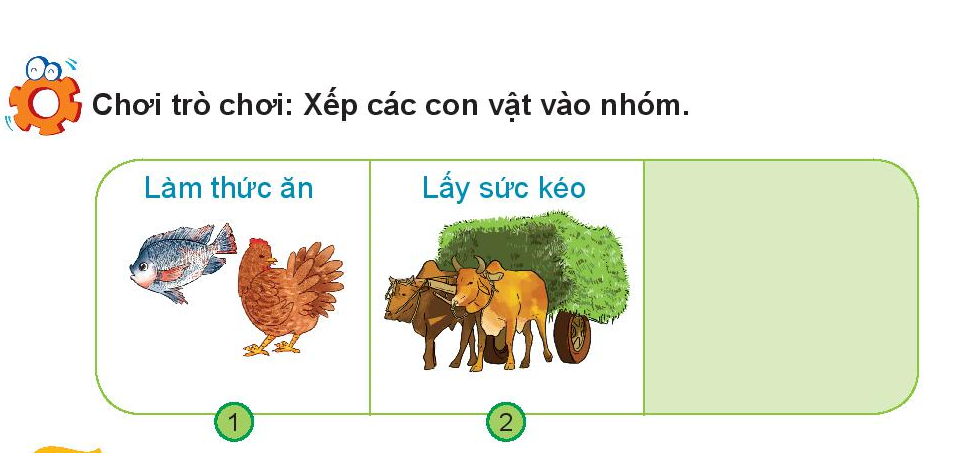 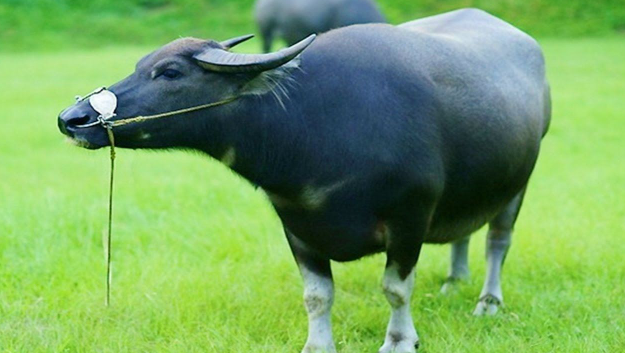 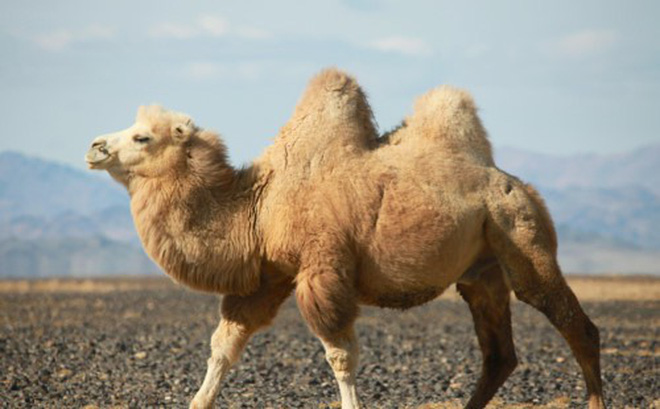 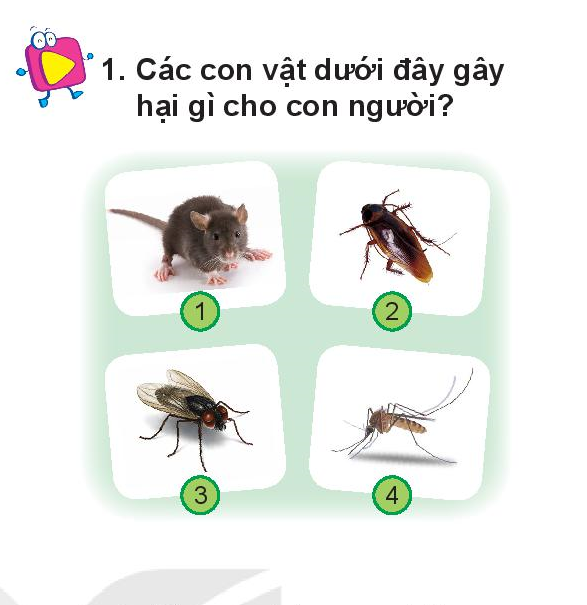 Chúng gây bệnh truyền nhiễm cho con người
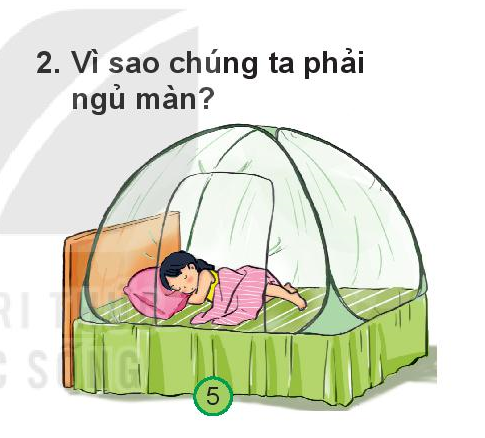 Ngủ màn giúp tránh được côn trùng đốt
Kết luận
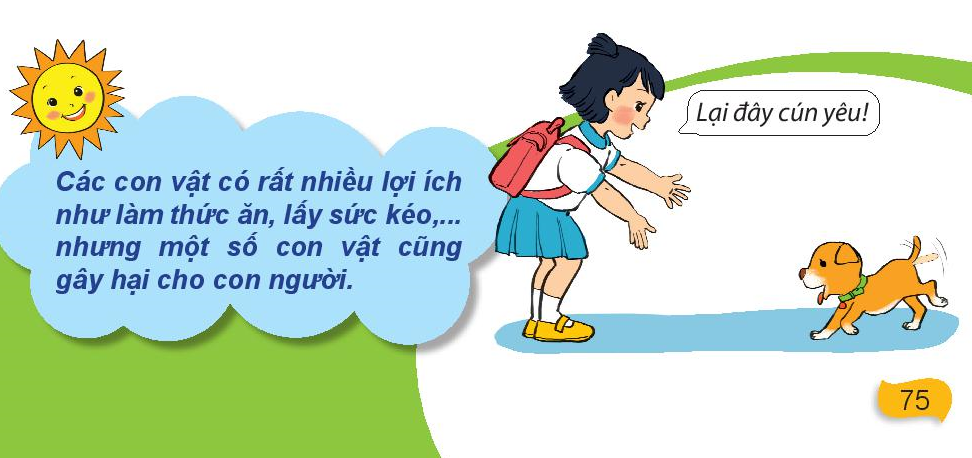 Củng cố bài học